Романський стиль (ІХ – ХІІ ст.)
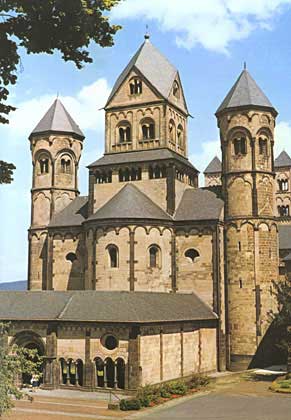 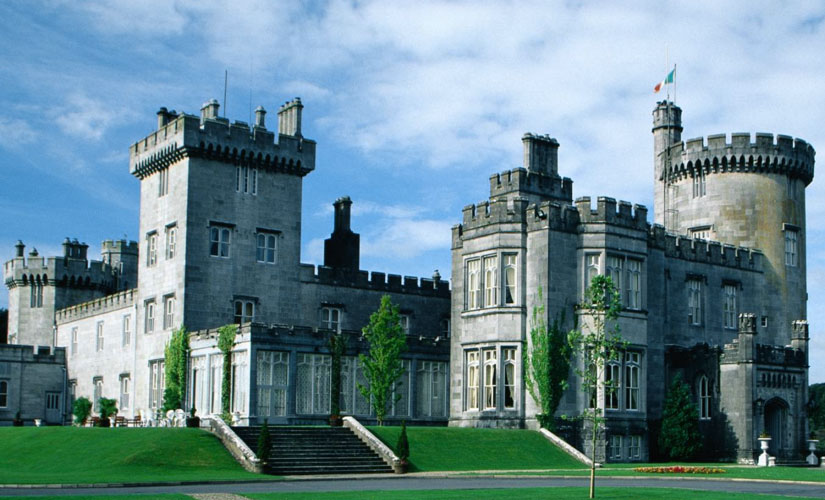 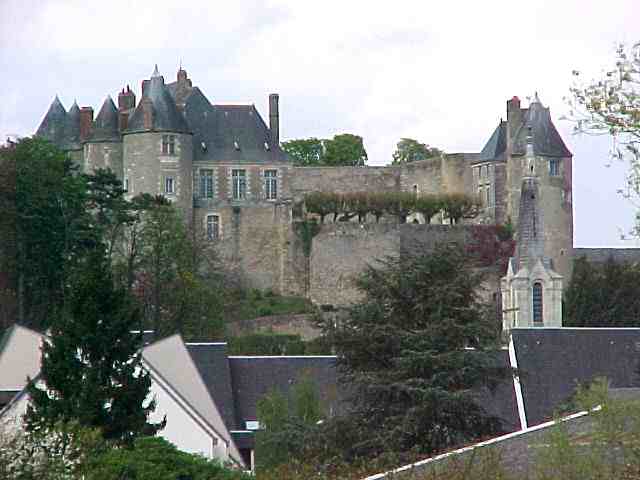 Замок Дромоленд
Графство Клер, Ірландія
Абатство Клюні, Франція
Замок Лош, Франція
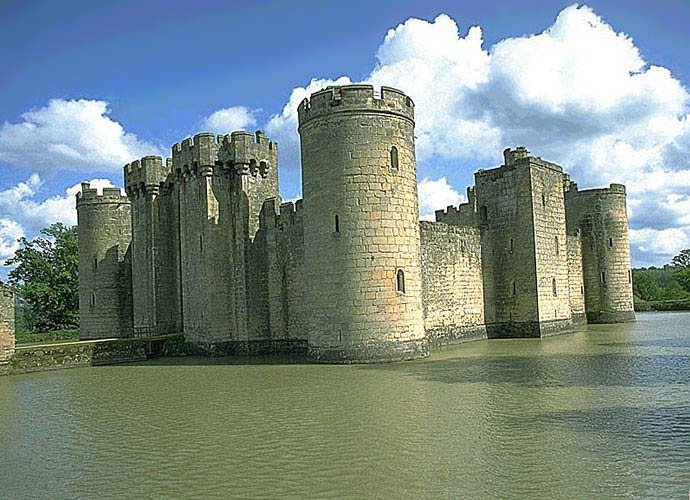 Романський стиль (лат. romanus - римський) – художній стиль, що панував в Західній Європі в IХ-ХІІ століттях. Він став одним з найважливіших етапів розвитку середньовічного європейського мистецтва.
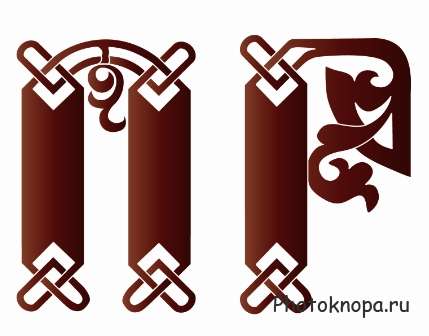 оманський стиль склався в країнах Центральної і
          Західної Європи і поширився повсюдно.   
   XI ст. розглядається зазвичай як час "раннього",  а  XII ст. – "зрілого" романського мистецтва. Проте хронологічні рамки панування романського стилю в окремих країнах і областях не завжди збігаються. Так, на північному сході Франції остання третина XII ст. вже відноситься до готичного періоду, тоді як в Германії і Італії характерні ознаки романського мистецтва продовжують панувати на протязі   значної частини XIII ст.
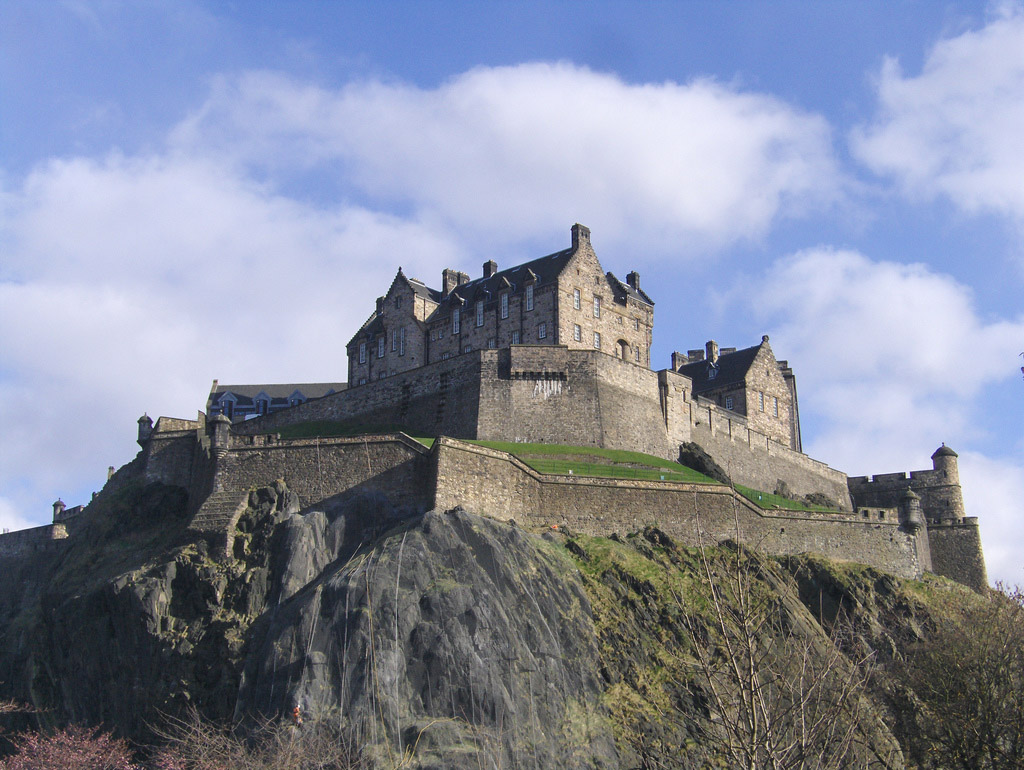 Единбургський замок (Шотландія)
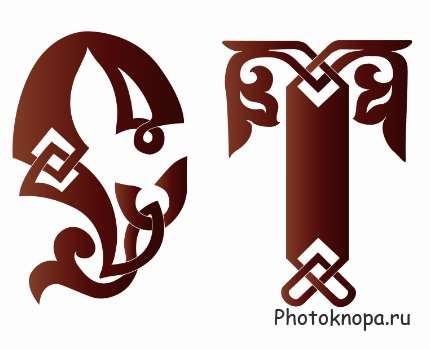 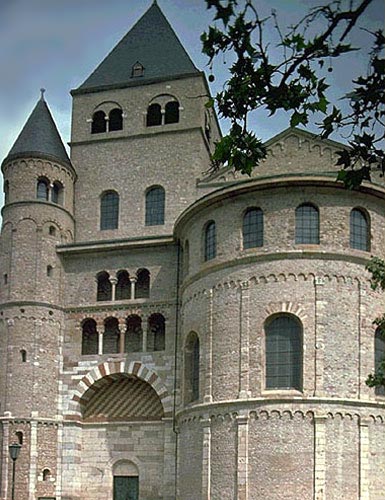 ермін "романський стиль" з'явився на початку XIX століття, коли було встановлено, що архітектура XI-XII століть використовувала елементи давньоримської архітектури, наприклад, такі як напівкруглі арки, зведення. В цілому, термін умовний і відображає лише одну, не головну, сторону мистецтва. Проте він увійшов до загального вживання.
Кафедральний собор св. Петра у Трірі
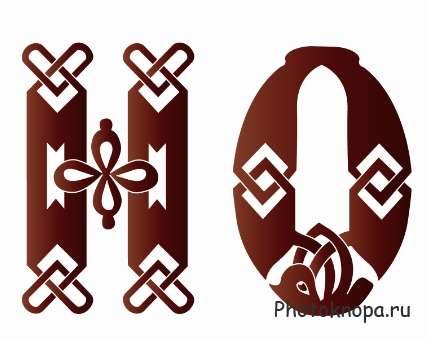 айбільш всього романський стиль набув поширення в
        Німеччині і Франції. Провідна роль в мистецтві цього
        періоду належала архітектурі. Будівлі романського
        стилю різнопланові по типах, конструктивних особливостях та декору. Ця середньовічна архітектура створювалася для потреб церкви і рицарства, і типовими спорудами  стають церкви, монастирі, замки, фортеці.
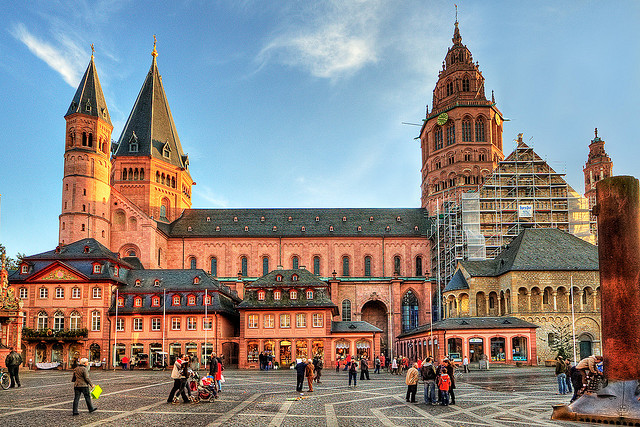 Кафедральний собор у Майнці, Німеччина
Типовим зразком романського стилю є собор 
               Нотр-Дам у французькому м. Пуатьє.
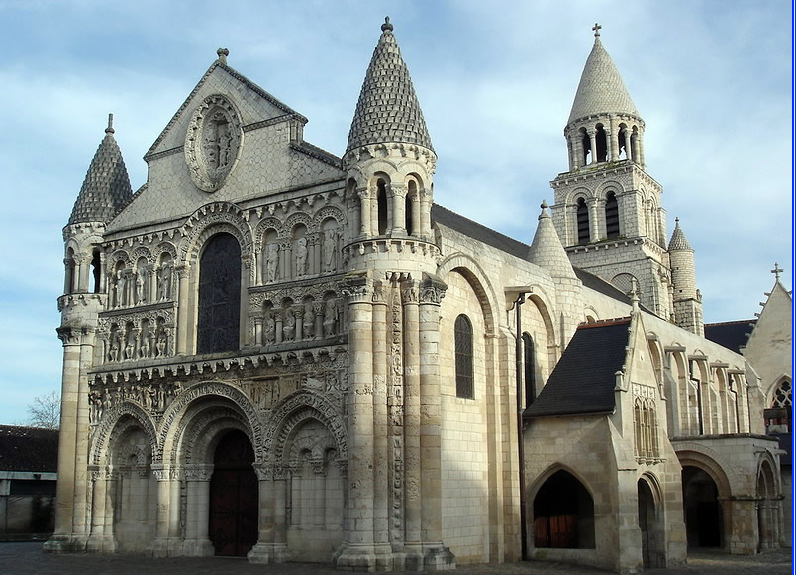 Інша відома романська пам’ятка – собор у Вормсі – збудована наприкінці ХІІ ст. (Німеччина).
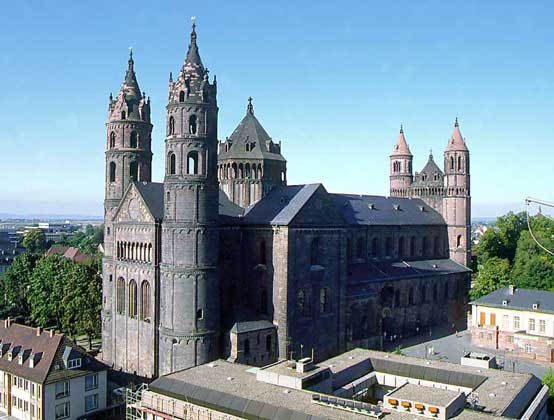 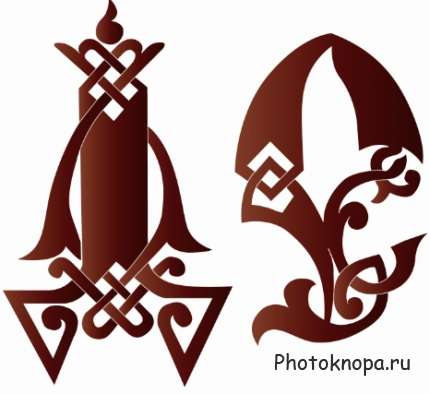 ля   будівель  використовували   місцевий  камінь,  оскільки 
           доставка   його  здалека була  майже  неможлива, унаслідок
           бездоріжжя і із-за великого числа внутрішніх кордонів.
           Камені обтісувалися різними майстрами - одна з причин
           того, що в середньовічному мистецтві рідко зустрічаються
     дві однакові деталі, наприклад капітелі.
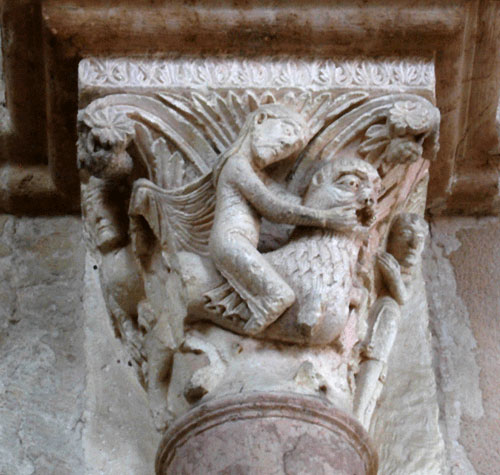 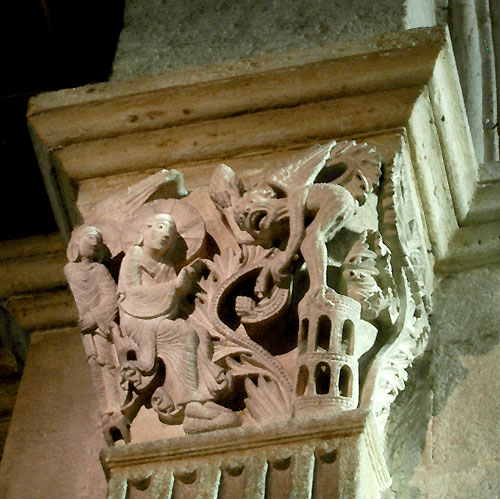 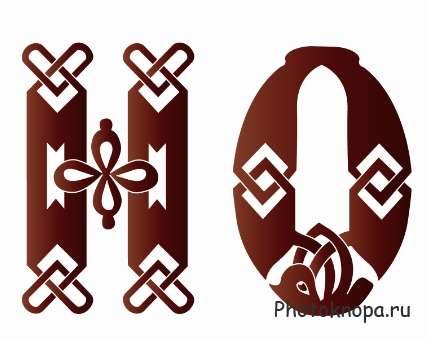 рнаментика  романського  мистецтва  запозичена  в
           основному на Сході, вона грунтувалася на крайньому
           узагальненні, "геометризації і схематизації образотворчого образу. У всьому відчувалася простота, потужність, сила, ясність. Романська архітектура - характерний приклад раціонального художнього мислення".
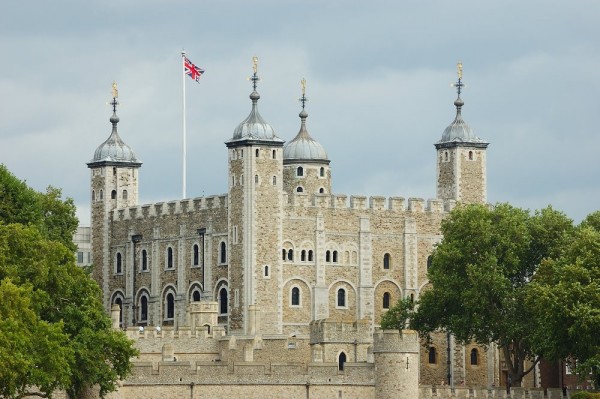 Лондонський Тауер
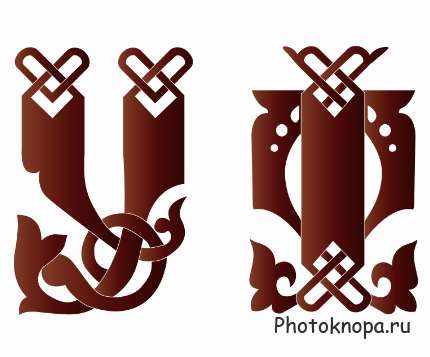 еодальна   роздробленість,   відносна   замкнутість
          культурного життя  і  стійкість  місцевих  будівельних
          традицій визначили велику різноманітність романських  архітектурних  шкіл.
  В архітектурі Німеччини у той час склався особливий тип церкви - величний і масивний. Такий собор в Шпейері (ХІ – ХІІ ст.), один з найбільших у Західній Європі. Архітектурний декор дуже стриманий - всього лише аркатури, що підкреслюють основні лінії. 
  Скульптуру в романський період в Германії розміщували усередині храмів. На фасадах вона зустрічається лише в кінці ХII ст. В основному це дерев'яні розфарбовані розп'яття, прикраси світильників, купелей.
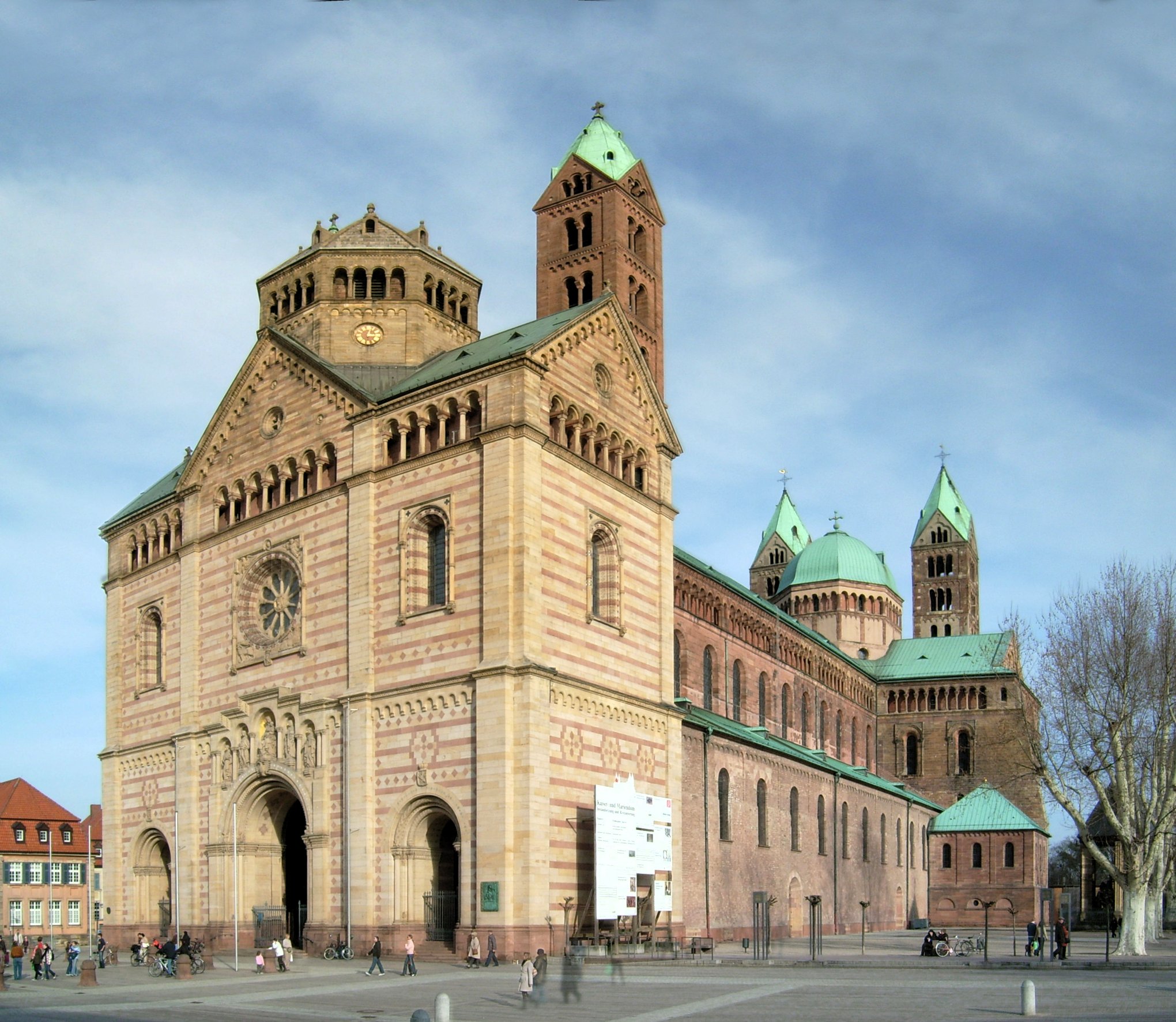 Собор у Шпейері, Німеччина
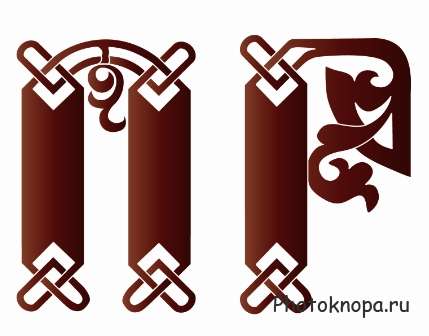 оманське мистецтво Італії розвивалося інакше. Тут
         завжди відчувався нерозривний, навіть в середні віки, зв'язок з Древнім Римом.  Оскільки головною силою історичного розвитку в Італії були міста, а не церкви, в її культурі сильніше, ніж у інших народів, виражені світські тенденції. 
  Серед відомих творів архітектури Центральної Італії  - видатний комплекс в Пізі: собор, вежа, баптистерій. Він створювався протягом довгого часу (у ХI столітті будував архітектор Буськетто, в ХII ст. - архітектор Райнальдо). Найвідомішою частиною комплексу є знаменита Пізанська "падаюча" вежа. Деякі дослідники припускають, що башта нахилилася в наслідок осідання фундаменту на самому початку робіт, і тоді було вирішено залишити її похилою.
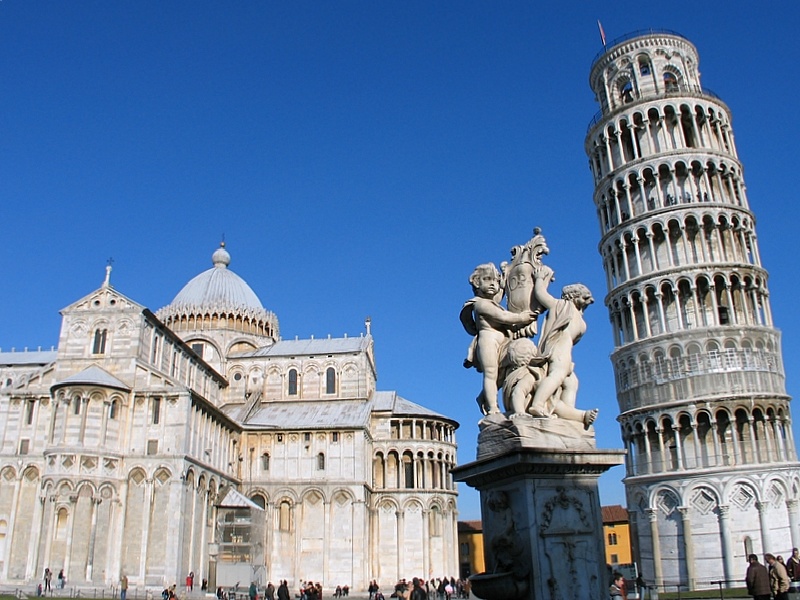 Місто Піза – 250 км від Генуї.
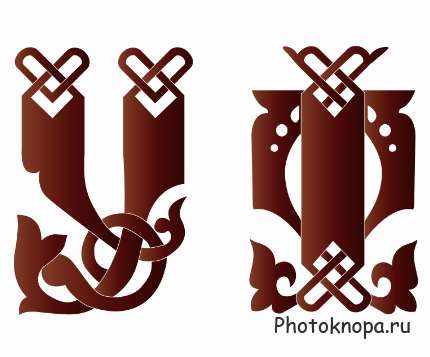 англійській архітектурі романського періоду багато
            спільного  з  французькою  архітектурою:  великі 
         розміри, високі центральні нефи, велика кількість башт. Завоювання Англії норманами в 1066 р. укріпило її зв'язки з континентом, що вплинуло на формування романського стилю в країні. Зразки тому - собори в Сент-Олбансі (1077-1090 рр.), Пітерборо (до. ХII ст.) та інші. 
 Більшість романських англійських храмів були перебудовані в період готики, і тому про їх первісний вигляд судити вкрай важко.
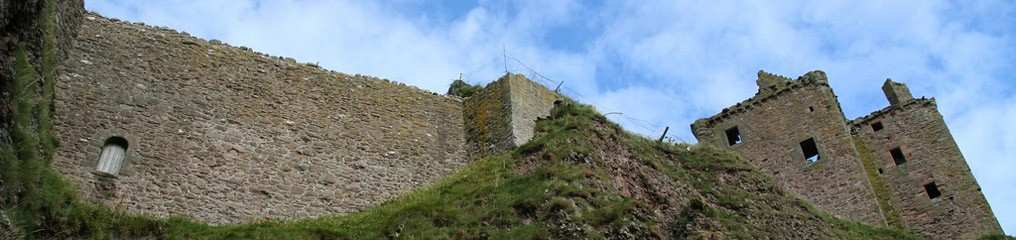 замок Даннотар, Шотландія
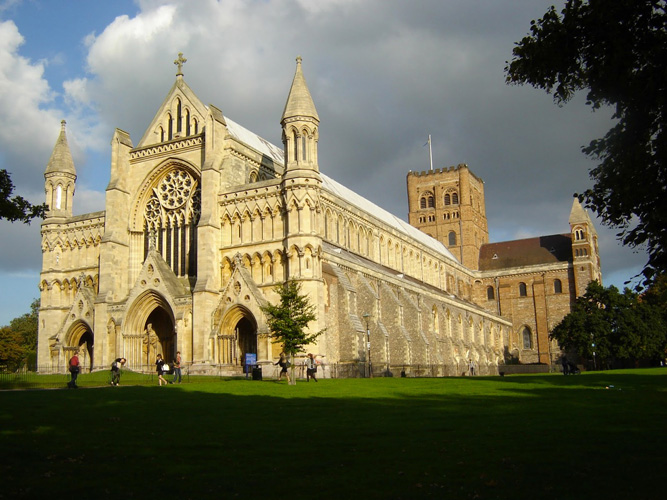 Кафедральний собор в Сент-Олбансі
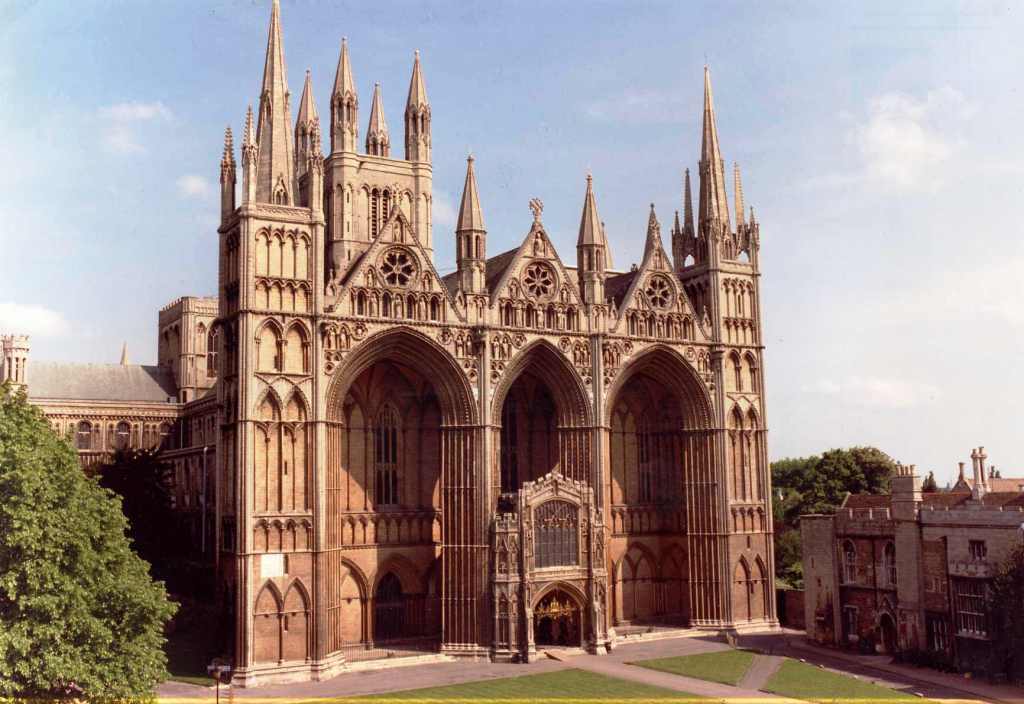 Кафедральний собор в Пітерборо
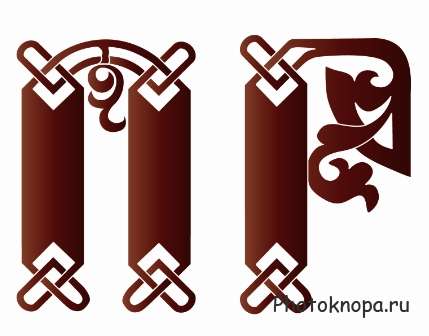 оманське мистецтво Іспанії розвивалося під впливом
          арабської і французької культури. XI-XII ст. для Іспанії були
      часом Реконкісти - часом усобиць, запеклих релігійних битв.
      Суворий кріпосний характер іспанської архітектури сформувався в умовах безупинних війн з арабами, Реконкісти - війни за звільнення території країни. 
   Як ні в одній країні Західної Європи, в Іспанії розвернулося будівництво замків-фортець. Один з старіших замків романського періоду - королівський палац Алькасар (IХ ст., Сеговія). Він зберігся до нашого часу. Палац стоїть на високій скелі, оточеній товстими стінами з безліччю башт. Таким же чином будували міста. 
    У культових спорудах Іспанії романського періоду майже відсутні скульптурні прикраси. Храми мають вигляд  неприступних фортець. Велику роль грав монументальний живопис - фрески: розписи виконувалися яскравими фарбами з чітким контурним малюнком. Зображення були дуже виразні. Скульптура в Іспанії з'явилася в ХI столітті.
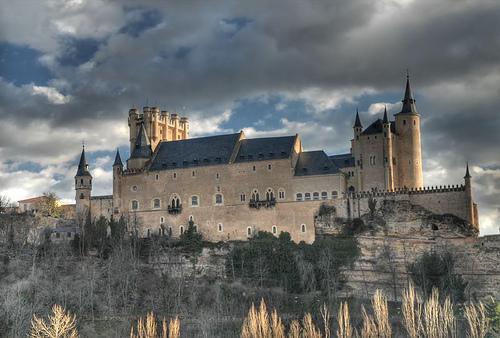 королівський палац Алькасар IХ ст.
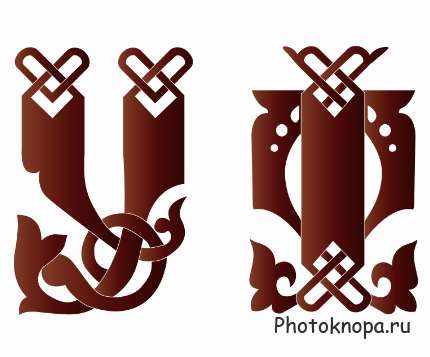 XI-XII cт. одночасно в архітектурою і в тісному зв'язку
          з   нею розвивався монументальний живопис і
         відродилася  монументальна  скульптура  після
    декількох століть майже повного забуття. Образотворче мистецтво романського періоду було майже повністю залежне від релігійних традицій. 
   Кидається в очі різномасштабність фігур, причому їх розміри залежать від ієрархічної значущості того, хто змальований: так, фігури Христа набагато вищі за фігури ангелів і апостолів; ті, в свою чергу, більше зображень простих смертних. 
   Для романського мистецтва "характерна відсутність якої-небудь певної програми в розміщенні декоративних мотивів: геометричних, "звіриних", біблейських - вони розташовуються дивним чином. Сфінкси, кентаври, грифони, леви і гарпії мирно уживаються поруч.
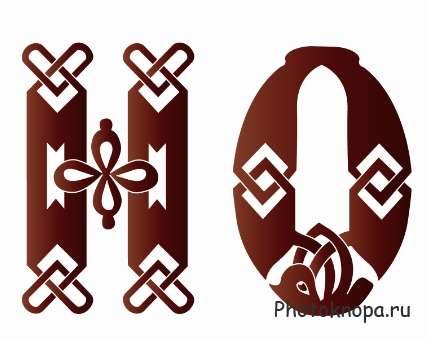 сновним матеріалом скульптури був камінь: в Центральній
            Європі переважно місцевий піщаник, в Італії і деяких інших
            південних  областях  -  мармур.  Бронза,  дерево  також
            застосовувалися, але не повсюдно. Витвори з дерева і каменя, не виключаючи монументальної скульптури на фасадах церков, зазвичай розфарбовувалися.
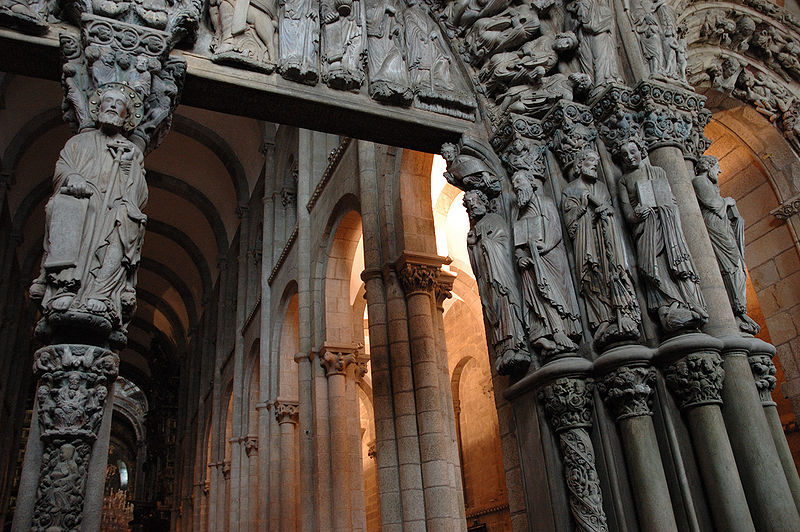 Скульптури на соборі, Сантьяго де Компостела, Іспанія
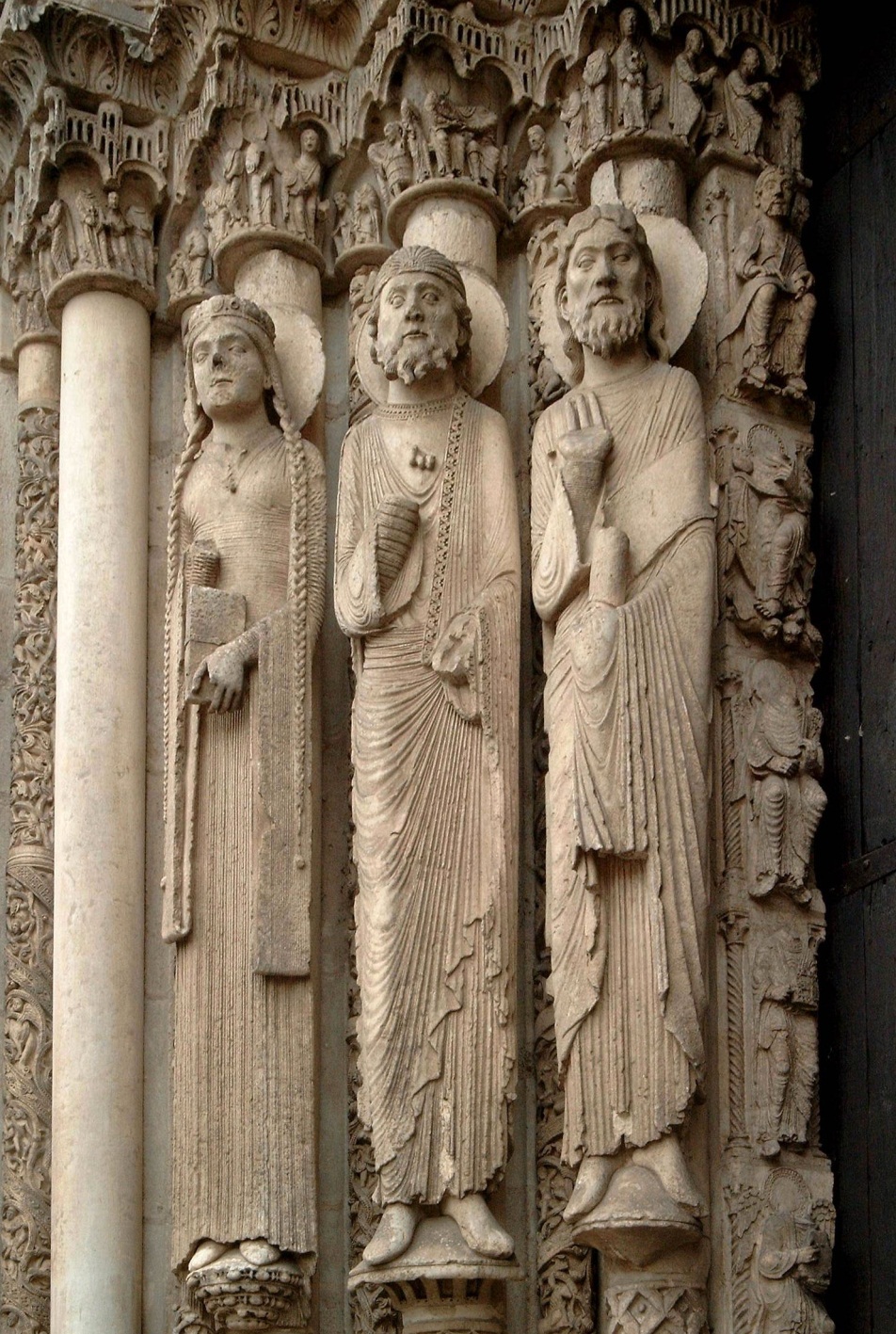 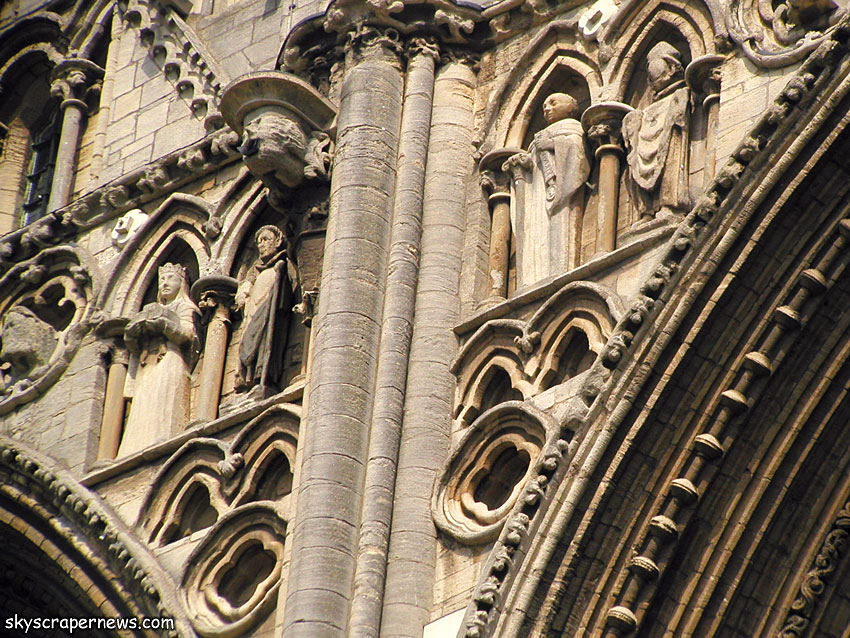 Скульптури собору в Пітерборо
Статуї Шартрського собору
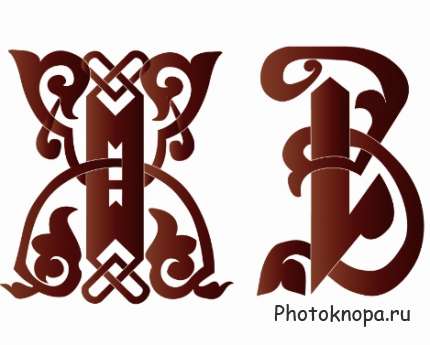 області монументального живопису всюди переважала 
          фреска,  за  винятком Італії,  де  зберігалися   і   традиції
          мозаїчного мистецтва. В основному в мистецтві романського періоду панує любов  до всього фантастичного, часто похмурого, жахливого. Вона виявляється і у виборі сюжетів, наприклад, в поширеності сцен з циклу трагічних бачень Апокаліпсису.
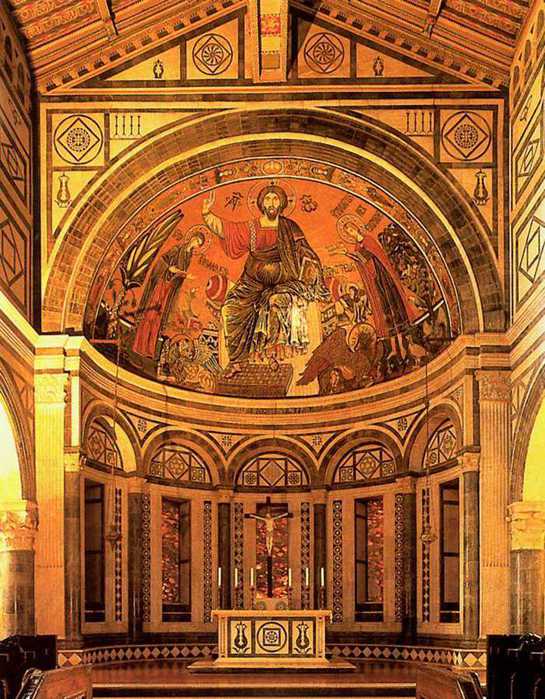 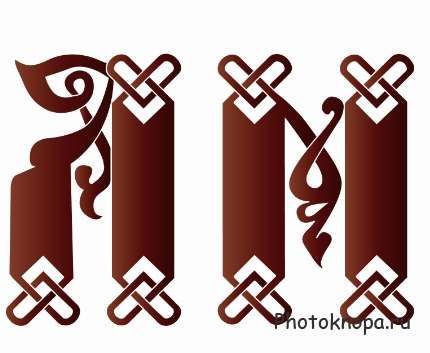 истецтво  скульптури і  розпису  було  пов'язане  з
           мистецтвом книжкової мініатюри, розквіт  якої
           доводиться на романську епоху.
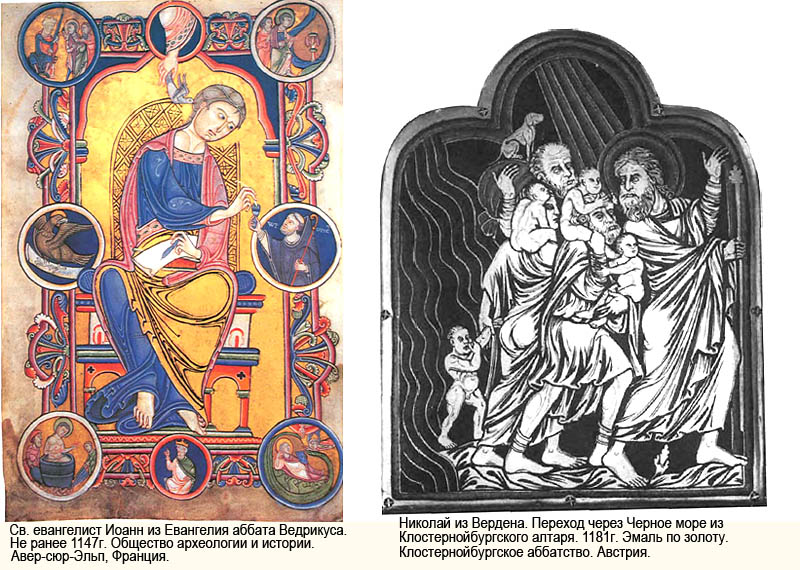 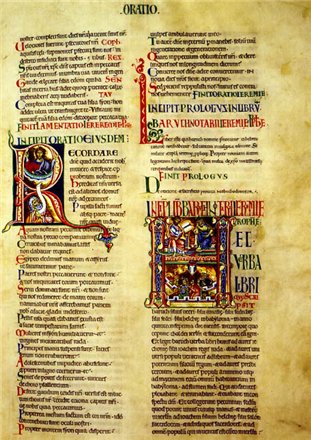 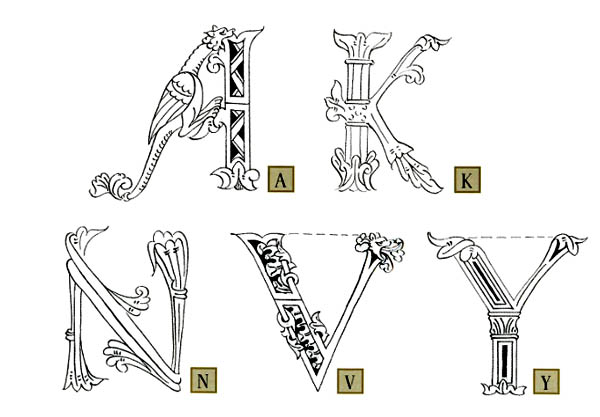 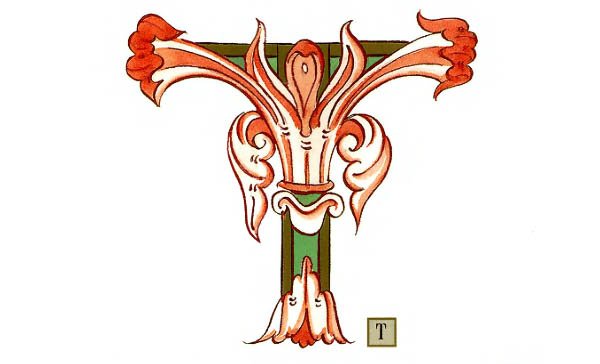 Романський алфавіт
Вінчестерська Біблія  (ХІІст.)
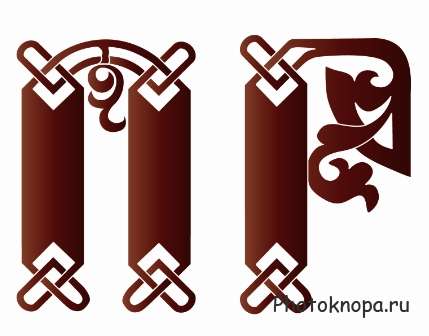 опулярне  було  різьблення із  слонової кості,  в  цій 
        техніці виготовлялися скриньки, шкатулки, оклади
        рукописних   книг. Розвивалась техніка виїмчастої емалі
        по міді і золоту.
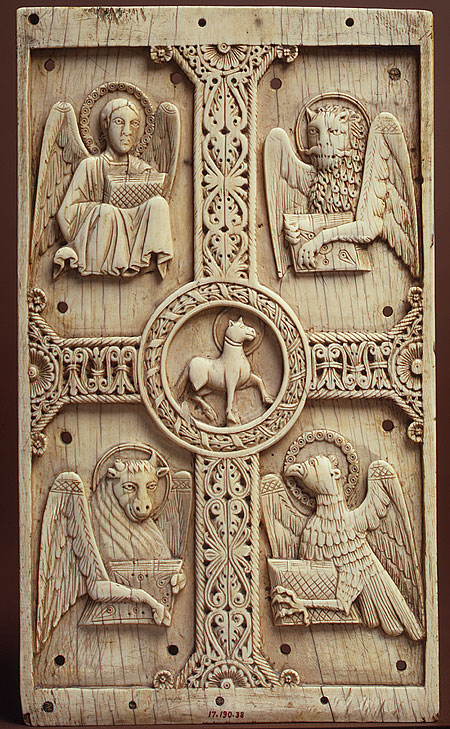 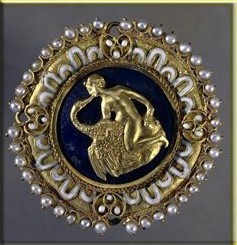 Ювелірний виріб романського періоду
Різьблення по дереву
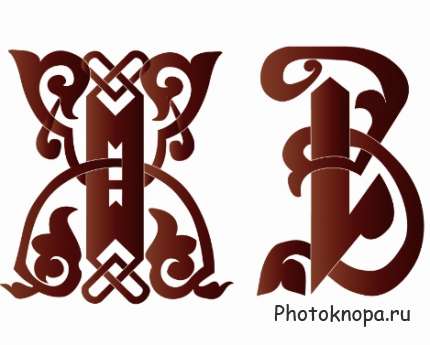 арактерне широке використання заліза і бронзи, з яких
              виготовлялися грати, огорожі, замки, фігурні петлі та ін. З
              бронзи відливали і чеканили двері з рельєфами.
              Надзвичайно прості по конструкції меблі декорувалися різьбленням з геометричних форм: круглих розеток, напівкруглих арок, меблі розписувалися яскравими фарбами. Романські меблі робилися, в основному, з ялини, кедра і дуба.
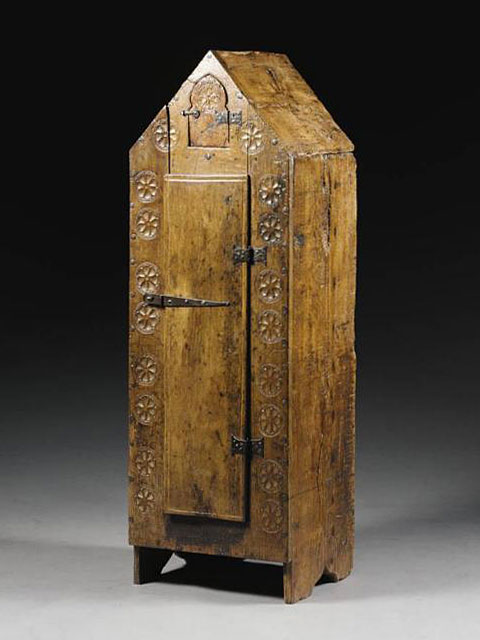 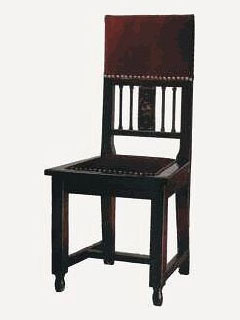 Дубова шафа з різьбленням, 
     Нижня Саксонія
Стілець романського періоду
ХII століття - "золоте" століття романського мистецтва, що поширилося по всій Європі. Але в ньому вже зароджувалися багато художніх вирішень нової, готичної епохи. 

"Романське мистецтво здається грубим і диким, якщо порівнювати з витонченістю візантійців, але це стиль великого благородства".

"Важким мовчанням" назвав романську архітектуру великий французький скульптор Огюст Роден.
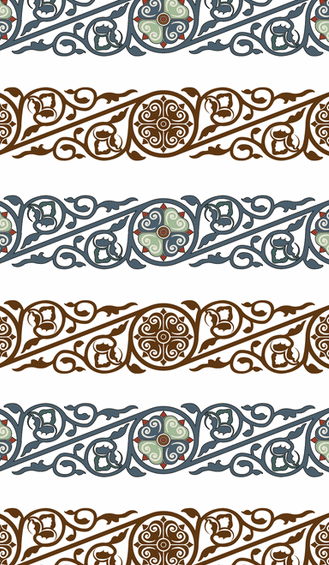 Використана література.

1.  Архітектура / Авт.-упорядник Н.Ю. Безпалова;  Худож.-оформлювач Л.Д. Киркач-Осипова. – Харків : Фоліо, 2007. – 318 с.
2. Васильева Е.К., Пернатьев Ю.С. 100 знаменитых памятников архитектуры / Худож.-оформитель Л.Д. Киркач-Осипова. – Харьков : Фолио, 2005. – 511 с.
3.   Самин Д.К. 100 великих архитекторов. – М. : Вече, 2000. – 592 с.
4.   100 великих замков / Автор-составитель Н.А. Ионина. – М. : Вече, 2003. – 480 с.
5.   http://www.liveinternet.ru/users/3287612/post160209119/  - романский стиль – ХІ – ХІІ вв. 
6.   http://podosokorskiy.livejournal.com/3033113.html - романский стиль  
7. http://www.inter-meb.ru/romanesque.html  - романский стиль. Европейское Средневековье.
Презентацію підготувала провідний бібліотекар Новоград–Волинської центральної міської бібліотеки Кобрина О. А. 
    Дякуємо за увагу!